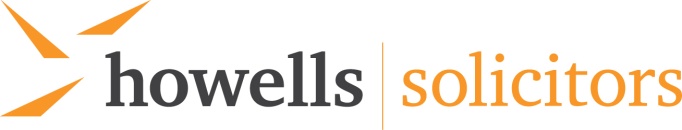 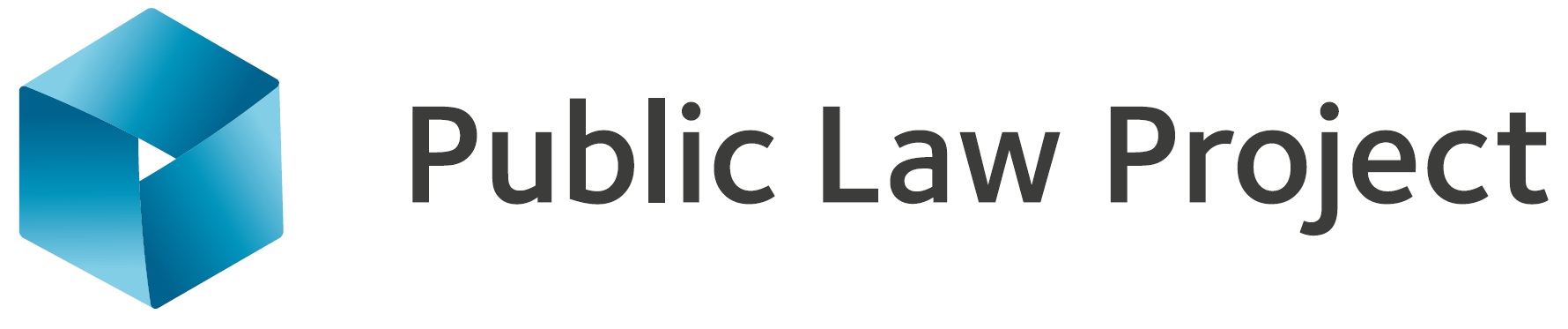 Legal Aid for Discrimination Claims

Clare Fowler, Howells LLP
Polly Brendon, The Public Law Project 

26 March 2018
[Speaker Notes: Intro – solicitor for 18 years, last 8 at Howells, last 4 working on the discrimination contract.
PB: Solicitor at the Public Law Project since 2014; instructed in challenges to the LASPO statutory scheme and subsequent legal aid related issues.]
Funding
Legal Help – telephone gateway
Legal Aid 
Exceptional Case Funding
[Speaker Notes: Post LASPO mandatory telephone gateway for discrimination cases
Discrimination cases “in scope” for legal aid
Discrimination cases can also be taken on by other providers in AAP, Clin Neg, Comm Care, Family, Housing, Immigration, Mental Health, Public Law or WB where the matter to which the alleged contravention of the EqA relates is a matter described in a relevant category – i.e. can choose (see 2013 contract).

NB only exceptional case funding where claim not otherwise in scope]
Civil Legal Advice
Telephone gateway
[Speaker Notes: Mandatory for discrim and education.  Education provider will deal with discrim at school.  Discrim provider with FE/HE.  Optional for family and housing/debt.

Discrim is whole of Equality Act.  When set up expectation was that the majority of cases would be employment, that has not been our experience at all.

Has been a lot to get to grips with but it can work well for clients and believe could work better with better understanding of referrers as to how it works and what happens, so always welcome this kind of opportunity to speak about it.]
Client journey
Contact by phone or online (ask for call back)
Third party can call on behalf of client
Operator Service – “triage”
Specialist Provider
Determination – merits (nature of claim, time limits)
Ongoing Work
[Speaker Notes: Complicated as I expect you know if have ever referred anyone or called for them.  Quite hard for C to understand. First bit of the process is key – in terms of scope, C needs to ensure they reference discrimination and then also when speaking to SP if they have already received any kind of written advice from anyone useful if they can share that.  Have to decided during first call whether case is in scope, has sufficient merit at least for further review, and C financially eligible.  Therefore have to be able to identify a PC and on merit need to be in time (6 months less one day) or be able to evidence a continuing act [explain this] and something that could amount to discriminatory treatment.  So lots of cases are essentially benefits appeals or complaints about incorrect allocation on housing waiting list but lots should at least warrant further review if C can explain them properly at this stage.  Next stage is to get LHF and POI back and review any dox C has, or potentially request on their behalf, and assist with complaint/LBA.  Can potentially get Counsel’s advice to support LA application.  We are looking for the right cases to make funding applications on.]
Eligibility – scope and finances
Initially determined by Operator Service
Confirmed by Specialist Provider
Discrimination as defined in the Equality Act 2010 is “in scope” under LASPO – see para 43, Part 1 Sch 1, LASPO
Assessment of client’s household finances required by phone and on paper
[Speaker Notes: 43 Equality 
(1) Civil legal services provided in relation to contravention of the Equality Act 2010 or a previous discrimination enactment.]
Legal Help scheme
Employment cases but NOT representation
Non-employment cases but not on court record
Pre-action correspondence/negotiation
What is covered under Legal Help – benefits examples
Writing to DWP regarding reasonable adjustments to computer terminals in a JCP to accommodate a wheelchair user.
Writing to DWP regarding reasonable adjustments to medical assessment appointments for PIP where client is housebound.
What is not covered
Challenging decisions on benefits awards
What is covered under Legal Help – housing examples
Writing to a private landlord regarding allowing an assistance dog in a let property.
Writing to a Housing Association about the provision of disabled parking spaces.
Writing to a Local Authority Landlord about their housing allocation policy/requirement to bid online.
[Speaker Notes: Lots of things fall between two stools, C’s issues rarely fall neatly into one category.]
What is covered under Legal Help – education examples
Challenging University/FE providers about failures to assess the need for/provide reasonable adjustments
Advising on issues arising from work placements
What is not covered
Any issues with SEN and discrimination in schools – dealt with by specialist education law providers.
Legal Aid
Funding after Legal Help
Public Funding Certificate
Full Representation
Issue a claim and conduct litigation
Funding for lawyer 
Cost protection for client
Investigative Representation
Investigate prospects of claim succeeding
Funding for lawyer
Cost protection for client
[Speaker Notes: NB funding subject to cost limit and cost protection subject to scope limit.
Focus here on Full Representation; Investigative Representation is only available for as long as the prospects of the claim succeeding are unclear.]
Full Representation
Civil Legal Aid (Merits Criteria) Regulations 2013
Standard criteria – Regulation 39
No other means of funding
No one else who could bring the case
No reasonable alternative to bringing proceedings
Need for representation
Cost benefit – Regulation 42
Prospects of success – Regulation 43
Very good, good, moderate; or
Borderline with SWPI or overwhelming importance
Cost-benefit conundrum
Cost-benefit criteria:
Primarily a claim for damages: Ratios
Not primarily a claim for damages or other sum and not of SWPI: Privately paying individual
SWPI: Proportionality
Ratios and discrimination claims
Is this a problem
Importance of the cases
Article 6 ECHR
[Speaker Notes: Primarily claim for damages: cost-benefit ratios
1:1 – where prospects of success very good
1:2 – where prospects of success good
1:4 – where prospects of success moderate

Not primarily a claim for damages, and not of significant wider public interest, the reasonable private paying individual test applies:
“the potential benefit to be gained from the provision of civil legal services justifies the likely costs, such that a reasonable private paying individual would be prepared to start or continue the proceedings having regard to the prospects of success and all the other circumstances of the case.” 

 SWPI proportionality: the likely benefits of the proceedings to the individual and others justify the likely costs, having regard to the prospects of success and all the other circumstances of the case. 

Discrimination claims can be high cost in relation to the level of quantum recovered, and will often struggle to meet the ratios. A claim can be 50% + likely to succeed, but not meet the requirements of the cost-benefit test. This raises questions about whether the merits criteria are too restrictive in light of the importance of discrimination claims to the claimant and society, and whether there is a risk that an individual’s rights under Article 6 ECHR could be breached because the merits criteria prevent them from accessing the court to bring their discrimination claim.]
Solutions?
Does the claim involve a significant wider public interest?
Could the claim fall into a different paragraph of Part 1 Schedule 1 LASPO?
Is it primarily a claim for damages?
Are the cost-benefit criteria consistent with Art 6 ECHR?
Significant wider public interest
Regulation 6 
Is it a case appropriate to realise:
Real benefits to the public at large, other than those which normally flow from cases of the type in question; and
Benefits for an identifiable class of individuals, other than the person, or his or her family, to whom civil legal services are provided.
If so, proportionality test applies
[Speaker Notes: SWPI is hard to show.]
Alternative paragraph of Part 1 Schedule 1 LASPO
Most appropriate merits criteria used:
Regulation 47
Breach of Convention rights by public authority: Para 22 P1 S1 LASPO: 
Significant breach of Convention rights by public authority
Proportionality test applies - Regulation 58
[Speaker Notes: 47. Application of the merits criteria in cases described in more than one paragraph of Part 1 of Schedule 1 to the ActWhere more than one set of merits criteria could be applied to a case because it is described in more than one paragraph of Part 1 of Schedule 1 to the Act (civil legal services), the Director must apply the merits criteria which are, in the opinion of the Director, most appropriate in all the circumstances of the case. 

22 Breach of Convention rights by public authority 
Civil legal services provided in relation to—
(a) a claim in tort, or
(b) a claim for damages (other than a claim in tort),in respect of an act or omission by a public authority that involves a significant breach of Convention rights by the authority.]
Is it primarily a claim for damages?
If not, and no SWPI: 
Privately paying individual test
Less restrictive than ratios, more restrictive than proportionality
Why not primarily a claim for damages?
Importance of other remedies to claimant
Societal importance of discrimination claims 
Question to ask:
What is most important to the claimant?
[Speaker Notes: Important to society and client

It will often be a significant victory in a discrimination claim to obtain relief such as a declaration or injunction. Discrimination claims usually involve an important element of vindication for the claimant, as well as addressing institutional or societal practice and prejudice. Success in a discrimination claim can affect the way in which the parties interact in the future, as well as the way in which the defendant interacts with the public at large. 

Government recognised the societal importance of discrimination claims in the LASPO consultation process.
	4.133  Consultation document “Currently, civil legal aid is available, either for Legal Help or for both Legal Help and Representation, for a range 	of claims arising from allegations of unlawful discrimination. These claims can arise in a variety of contexts, for example, discrimination in 	educational provision or consumer claims. The claims that are currently funded in this area are generally low value damages claims, and 	although we do not generally consider that legal aid is likely to be justified in cases which are primarily about money, we recognise that the 	nature of the issues at stake – addressing societal prejudice and ensuring equality of opportunity – adds weight to the case that funding be 	retained.”

	126 Consultation response “We consider, in line with the proposals in the consultation paper, that unlawful discrimination cases should be 	retained within scope. We have therefore decided that funding should continue to be provided for claims relating to a contravention of the 	Equality Act 2010 (at the existing levels of service). These claims have an importance beyond a simple money claim due to the nature of the 	issues at stake – addressing societal prejudice and ensuring equality of opportunity – that on balance justifies the continuance of funding.”]
Art 6(1) ECHR
Can claimant present her case “effectively and without obvious unfairness”?
Fact specific:
importance of the issues at stake;  
complexity of the procedural, legal and evidential issues; 
ability of the individual to represent themselves without legal assistance, having regard to age and mental capacity
If not in-scope under P1 S1 LASPO: 
Section 10 LASPO and ECF
Funding available if required to prevent a risk of a breach of Convention or EU rights
[Speaker Notes: Article 6(1) “In the determination of his civil rights and obligations or of any criminal charge against him, everyone is entitled to a fair and public hearing within a reasonable time by an independent and impartial tribunal established by law. Judgment shall be pronounced publicly but the press and public may be excluded from all or part of the trial in the interest of morals, public order or national security in a democratic society, where the interests of juveniles or the protection of the private life of the parties so require, or the extent strictly necessary in the opinion of the court in special circumstances where publicity would prejudice the interests of justice.”]
Art 6(1) ECHR continued
No equivalent for means and merits criteria:
Breach of Convention rights?
R (I.S.) v Director of Legal Aid Casework & Anor [2016] 1 WLR 473
“the Merits Regulations offer, in my judgment, a balanced – proportionate – approach to the grant of legal aid which cannot be condemned as arbitrary.” Laws LJ at §65 
Supreme Court
[Speaker Notes: E.g. discrimination case with moderate (50-60%) prospects of success, but anticipated costs are equal to the anticipated damages recoverable, or e.g. of Reis in the immigration context.
Restrictions on availability of legal aid permissible, for instance by application of a merits test or a cost-benefit criterion 
	(X v United Kingdom (1980) 21 DR 95, paras 16-17; and Ivison v United Kingdom (No. 39030/97, 16 April 2002, unreported)) 
	(Stewart-Grady v United Kingdom (1997) 24 EHRR CD38, para 3; MAK v United Kingdom (2010) 35 EHRR 38, para 44)
Restrictions on the right of litigants to access the courts must be proportionate, free from arbitrariness and must, ultimately, not impair or infringe the “very essence” of the right 
	(MAK, para 42; Del Sol v France (2002) 35 EHRR 38, para 27; and Aerts v Belgium (2000) 29 EHRR 50, para 60) 
R (I.S.) v Director of Legal Aid Casework & Anr [2016] 1 WLR 473
	 “the legality of whatever system is chosen depends not so much on the stringency of its particular features, but on whether it is reasoned and 	proportionate, thus avoiding the vice of arbitrariness.” 
Supreme Court refused permission to appeal, because of changes that had been made to the merits criteria and the ECF form in the course of the proceedings, but with the express caveat that they were interested in the merits criteria issue in another, more suitable case. January 2017.]
Practice and Procedure
Notify EHRC
Assessors
Transfer to court with experienced Judge
Nature of Relief available – question of where to issue the claim (High or County Court) less significant, save where the proposed claim contains a public law issue (i.e. the public sector equality duty)
Time limit issues
Expert evidence?
[Speaker Notes: EHRC very keen to know about what type of claims are being brought or considered.  Lots of info on their website about strategic cases they are looking for.  Can email/phone with enquiries about specific cases.  Recently there was some funding available for disability claims.  “Other PDs” at the end of CPR – must notify EHRC.

Judge can decide no need for an assessor – see EqA s114.  In a disability case where dis is conceded, and there are no complex questions of the effect of the treatment/what adjustments would have been reasonable etc an assessor unlikely to be needed.  Assessor could be useful if, for example, there are questions about treatment based on perception.

Some courts and judges have more experience of dealing with discrim issues.

Mention ETBB – ground rules hearings

Time limits – continuing act – single act with continuing consequences – has the decision been reviewed and re-made?  Continuing act – same people involved?  Ongoing failure to act when drawn to attention – each case on its facts.  When would a reasonable SP/employer have made the adjustment]
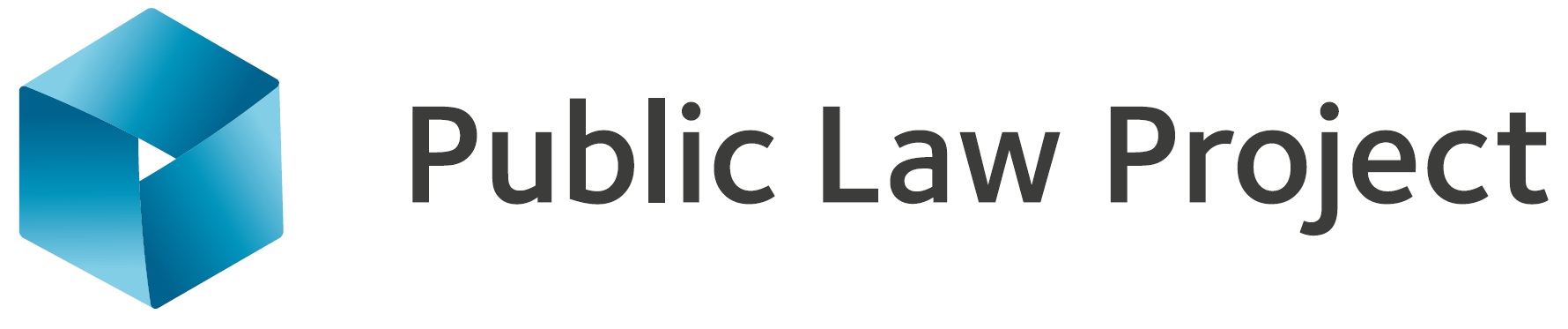 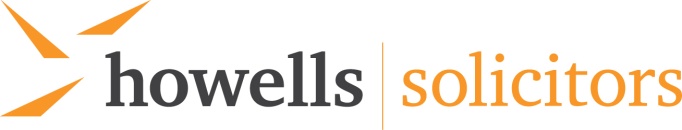 Any questions?